Real Property Concerns in Corporate Transactions

August 28, 2024
Be Proactive in Your Purchase Agreement
Covenants
Conditions to Closing
Representations and Warranties
Inspection Period/ Due Diligence
Objection Process
Representations and Warranties
An assertion of fact given by one party to induce another party to enter into an agreement or take some other action
Purposes:
Mechanism for obtaining disclosures
Aid in due diligence by helping to “smoke-out” problems
Mechanism for allocating risk between parties
Remedy:
Action for damages and/or other remedies (termination)
Representations and Warranties
Title Example:
Good and [marketable/valid] title to the Property
No outstanding options, ROFRs, ROFOs or other preemptive rights to purchase the Property 
Zoning Example:
Property is zoned “X”
Property is in compliance with all applicable Laws  [Where “Laws” is defined to include zoning ordinances and building codes.]
Covenants
An agreement to do or not to do something
Title Example: 
Delivery of estoppels with respect to multi-party easements or maintenance agreements
Zoning Example:
Seller will provide copies of all certificates of occupancy
Remedy:
Action for damages and/or other remedies (termination)
Conditions
A future, uncertain event, the occurrence or non-occurrence of which will determine whether contractual obligations (i.e. to buy or sell) must be performed
Title Example:
Title Company shall have issued to Buyer, or shall be irrevocably committed to issue to Buyer, the Title Policy
Zoning Example:
All certificates of occupancy are in place and there are no open violations 
Remedy:
Excused performance
Title Objection Process
Process by which buyer has the opportunity to send an objection notice with respect to exceptions noted in the title commitment or matters shown on the survey
Zoning matters are typically not included, but can be if agreement permits
Seller responds stating what objections they are willing to remedy
An agreement to remedy becomes a covenant 
Declining to remedy typically gives buyer a period to elect to terminate the agreement or waive the objection
Inspection Period
Agreements contemplate an inspection period
30-45 days
Use inspection period to complete title and zoning review
Buyer has the right to terminate for any reason
Can be used as leverage with seller
Diligence Process
Evaluate the totality of the information
Identify material risks
Arrive at a strategy
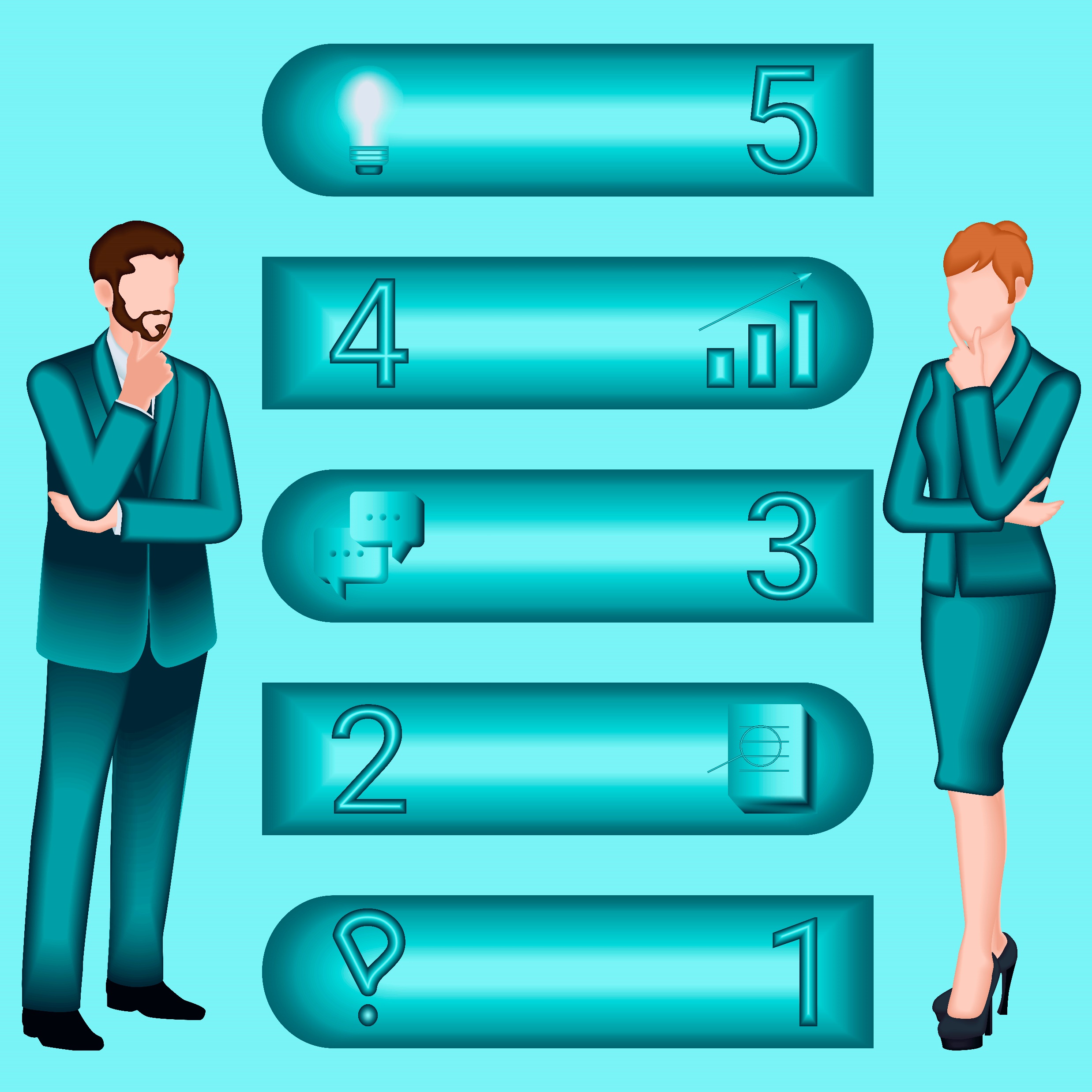 Due Diligence
Who performs due diligence?
Buyers
Sellers
Lenders
Insurers
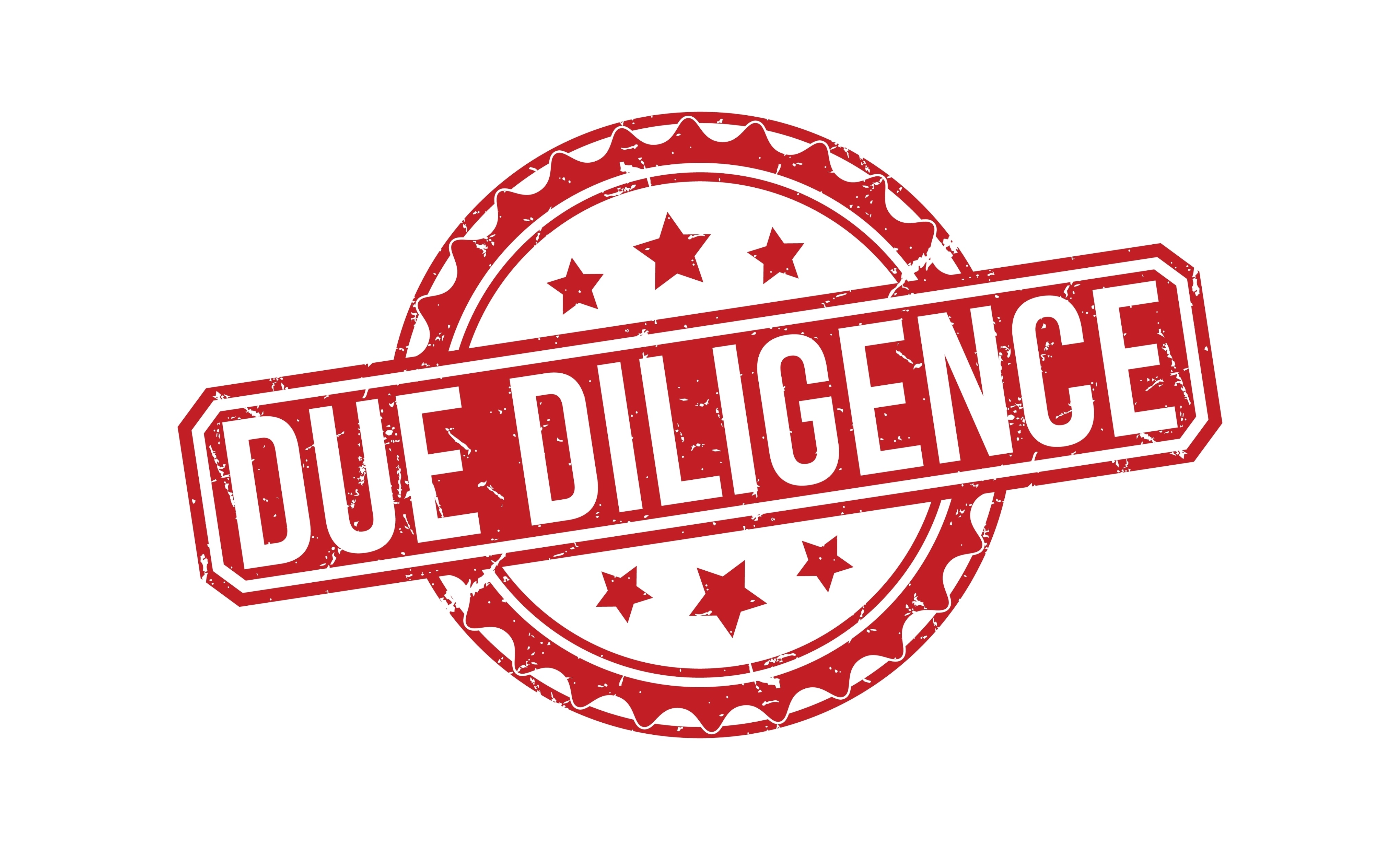 Diligence Process – Title
Title Search and Commitment 
Identify documents of record 
Analyze existing restrictions or conditions on the property
Title Endorsements 
Access
Conditions, Covenants and Restrictions
Diligence Process - Surveys
Survey Review 
Existing encroachments
Setbacks or other zoning concerns 
Identify site conditions
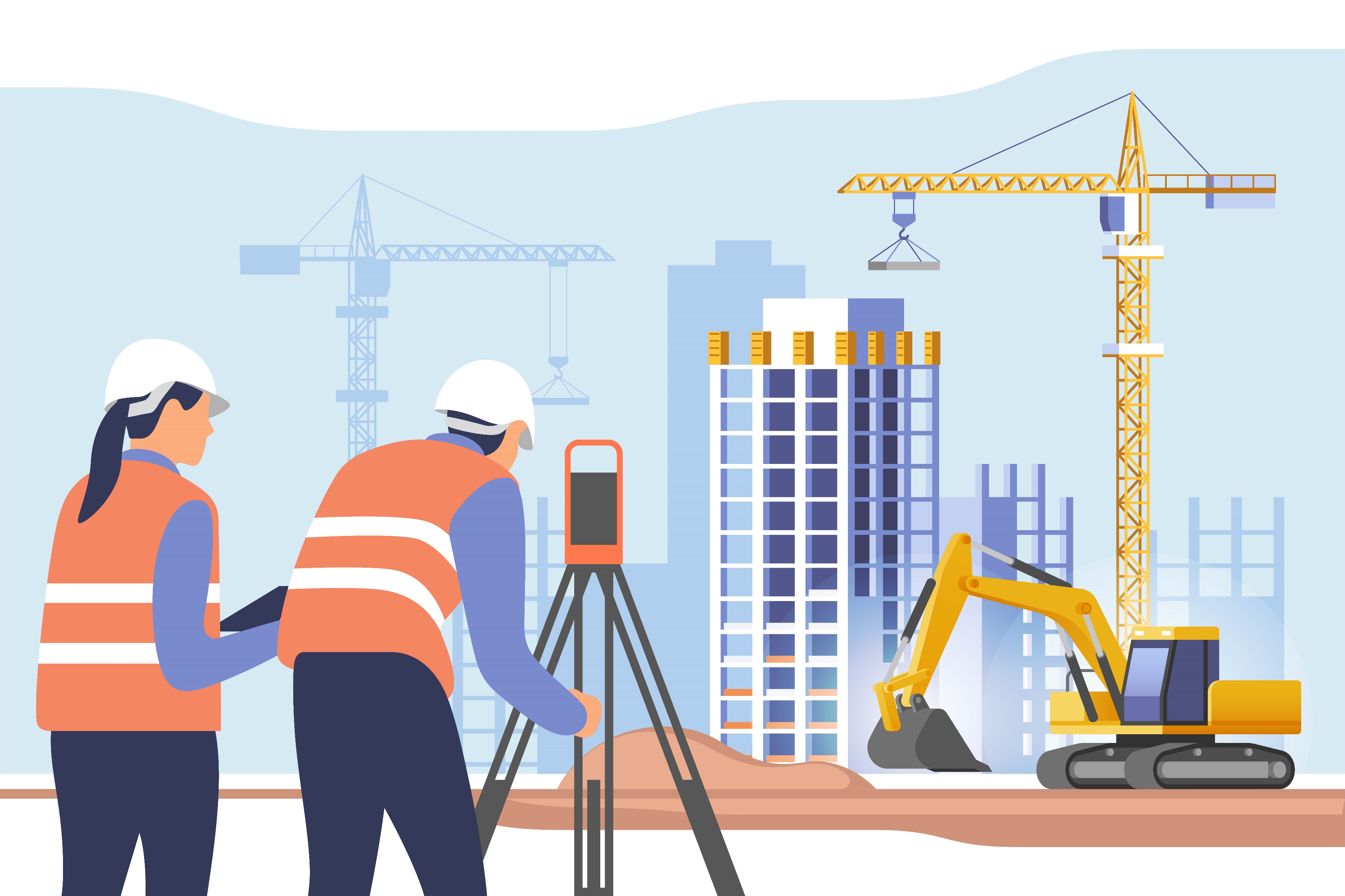 Due Diligence - Environmental
Phase I Environmental Site Assessment
Scope
Purposes 
Phase II Environmental Site Assessment 
Scope 
Concerns
Contractual Considerations Relating to Diligence
Site Access
Stand-alone Document or PSA
Key provisions
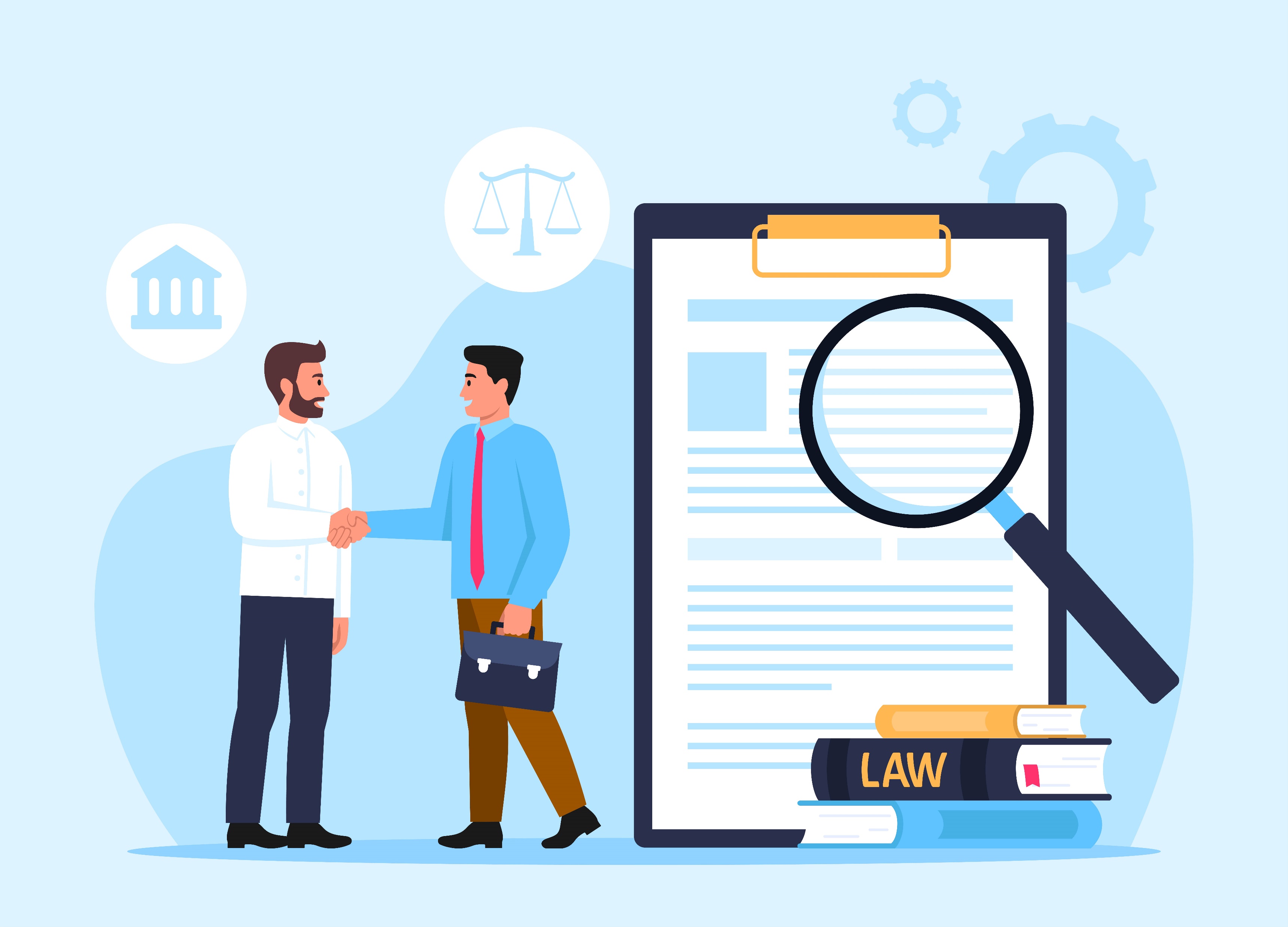 What is Zoning?
Established framework for use and development of land, typically regulated by the states, but dictated and enacted by local governments, based on the idea of separating incompatible uses by including them in different zoning districts.
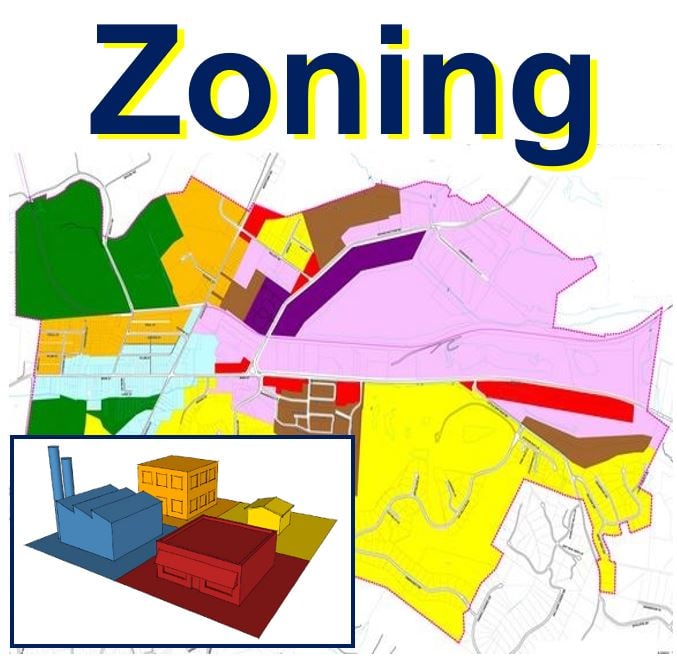 [Speaker Notes: In Pennsylvania, the governing law is the Pennsylvania Municipalities Planning Code (53 P.S. 10101 et seq.)]
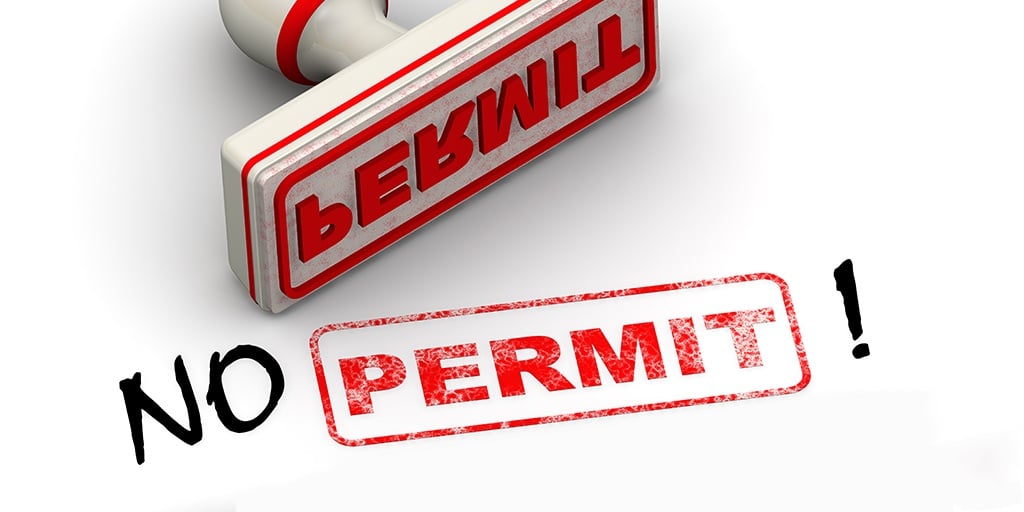 Why Does Zoning Matter?
Costly “fixes” to abate violations or obtain missing permits and approvals.

Revocation of an occupancy permit, which results in a shut down of operations and use.

Costly litigation that has the potential of shutting down operations and use until resolution.
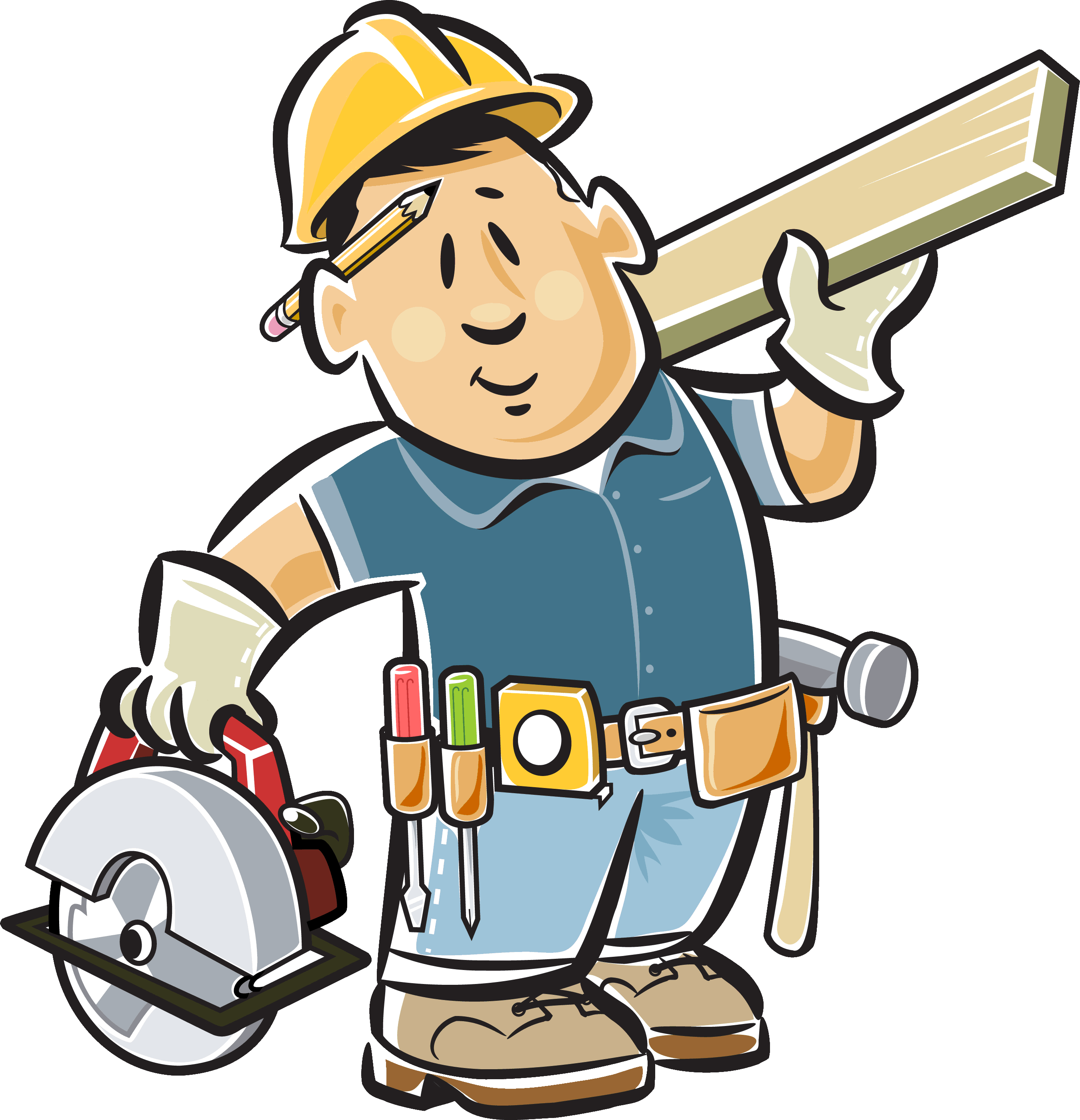 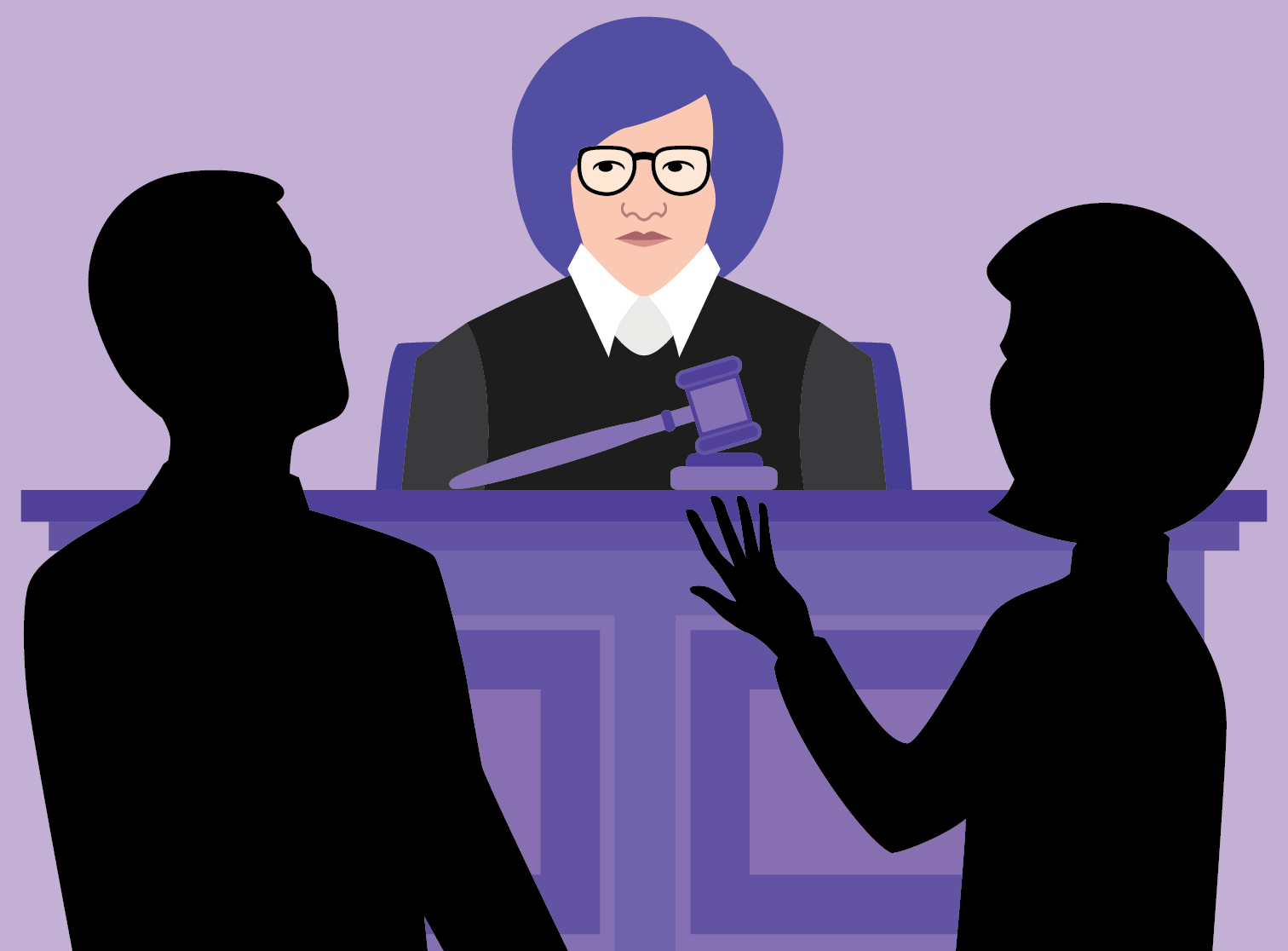 [Speaker Notes: The potential impacts and threats to a property’s use and operations are significant when zoning is ignored or isn’t properly evaluated and addressed.

Your lender likely cares – A LOT. 

If you know the universe of issues, you can proactively address and develop a plan with Seller for addressing them.]
What You Need to Ask
[Speaker Notes: What zoning district is the property located?

Is the use currently permitted in the zoning district?

If so, what are the applicable bulk and area regulations and does the property or proposed development fit within the confines of the same?

If not, was it permitted and properly approved at its inception?

What is my threshold for rebuild?]
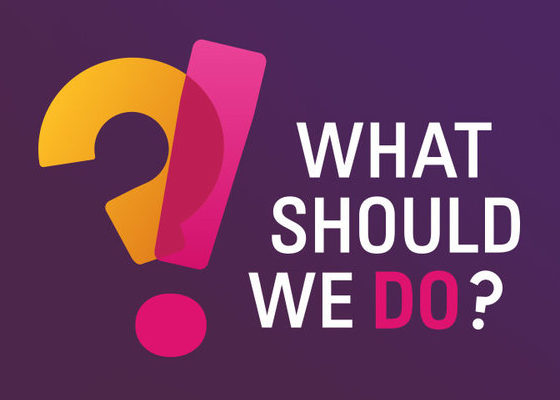 [Speaker Notes: 5 ways to protect yourself:

Don’t sign or commit to anything without first confirming ZONING!
Be proactive with your Purchase Agreement
Due Diligence – give zoning the attention it deserves  
Understand the Universe of Inspections 
Know your right to rebuild in the event of a casualty
Have a game plan for missing CofOs]
Confirm Zoning FIRST!
DON’T
Sign an LOI
Spend time and money negotiating a PSA
Execute a lease
Expend money on an architect /engineer
Buy inventory or equipment 
Take on the expense of moving

UNTIL

You confirm your use and development is permitted on the subject property.
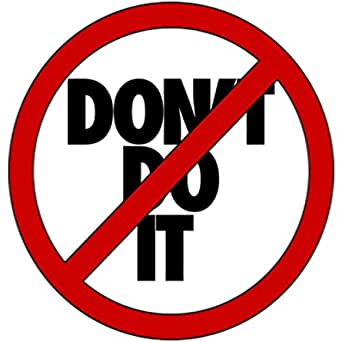 [Speaker Notes: Most municipal ordinances are available online.]
Make the Most of Due Diligence
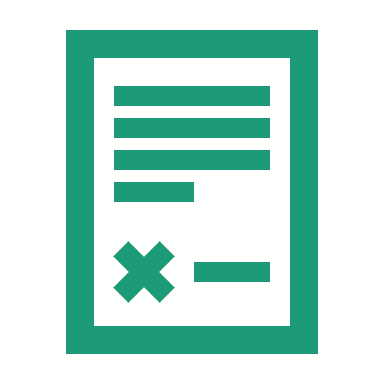 Include zoning records as part of seller’s required DD disclosures: 
Previous zoning reports & verifications
Surveys
Permits
Approvals
Certificates of occupancy
Notices of violation & warning letters

Hire a third-party zoning consultant or land use attorney to prepare an  independent zoning report

Utilize the state’s record disclosure law

Review online information
County or municipal assessment information
GIS
Zoning regulations

Analyze the records

Call the municipality
[Speaker Notes: PSA provision specifically articulating due diligence items requested related to zoning (e.g., previous zoning reports, surveys, permits and approvals)
Add a third-party zoning consultant or land use attorney to your DD team
Utilize the state’s RTKL
It is an easy, inexpensive process that can yield significant results. 
Submit your requests immediately after executing your PSA because municipalities have a generous range of time for response.  In PA, it’s 5 BD plus 30 calendar days. 
Analyze the Records
Understand what permits and approvals exist for the property and use; analyze any conditions applicable, as approvals and permits will oftentimes contain ongoing conditions or obligations separate and apart from the Zoning Ordinance that as the property owner you must satisfy.  Failure to comply can give rise to a violation and puts your certificate of occupancy (operation of the property) at risk. 
Records to request and review:
conditional use approvals
special exception approvals
variances
special permits
land development/site plan approval
certificates of occupancy / compliance 
business licenses
Call the municipality 
Only after PSA executed and in Inspection Period.]
Understand What Inspections Are Required / Triggered
[Speaker Notes: In addition to your DD inspection, be cognizant of your municipality’s required inspections. 

Some municipalities tie inspection requirements to business license registrations or renewals, some tie it to the transfer of a certificate of occupancy, some impose it as a condition to approval, and other stricter municipalities require it upon a mere change in ownership.

PSA provisions (including options for amendment)
Seller handles inspection and pays for all fixes
Seller handles inspection and pays for all fixes up to a certain amount, with buyer having the option to terminate if fix exceeds agreed upon amount and Seller elects not to fix
Escrow by Seller with Buyer fix post-closing]
Understand Your Casualty Rebuild Rights
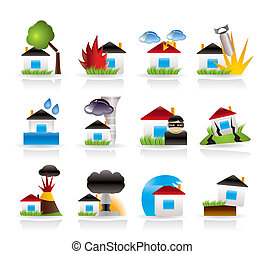 [Speaker Notes: Understand going in what, if any, legal nonconformities exist at the property.

Understand the applicable casualty provision
What is the threshold of destruction permitted before losing nonconforming status?
If the use is no longer permitted in the zoning district, or a legal nonconformity exists, continued use of the same post casualty is usually not guaranteed after 50% destruction. 

Down Zoning]
Plan for Missing Certificates of Occupancy
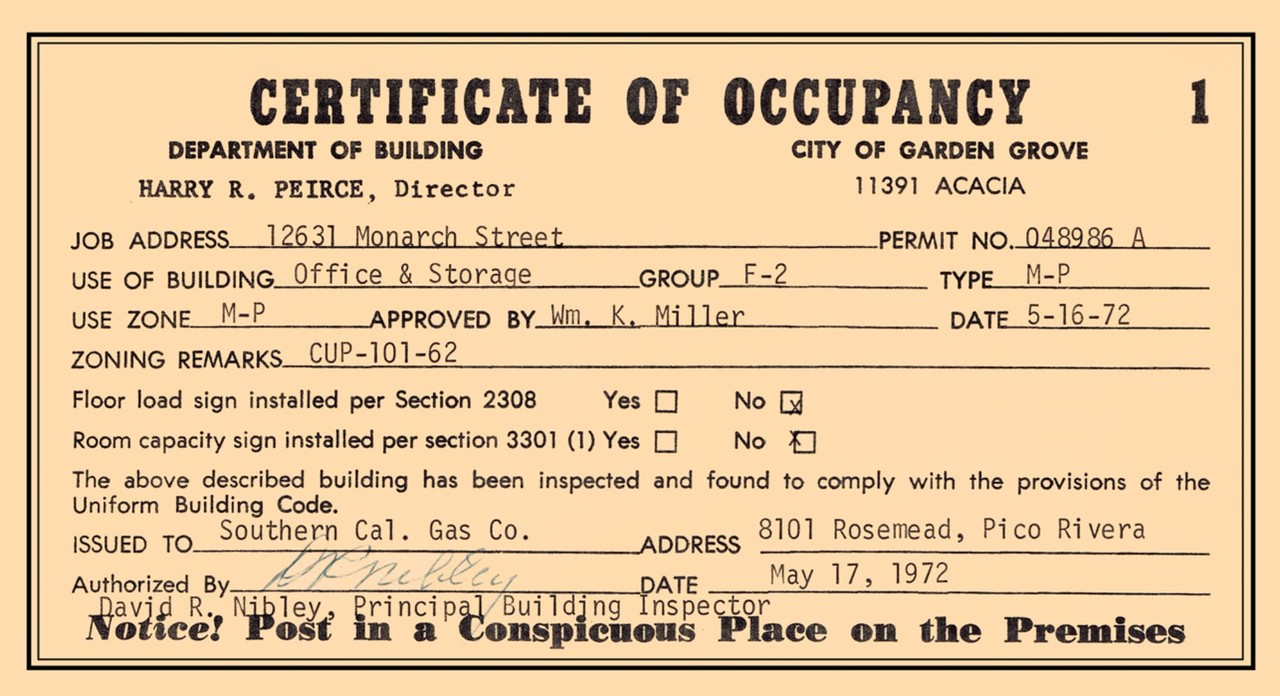 [Speaker Notes: There are several reasons a CofO could be unavailable:

Seller or its predecessor never obtained one 
Seller and municipality are terrible records keepers
Municipality purges records after so many years 

PSA provisions

Be prepared with a “no violation” statement – many lenders will require it. 

Ask for retroactive compliance (future sale of property).]
Questions?
Mary H. Binker, Esq.
mbinker@babstcalland.com 

Kevin T. Wills, Esq.
kwills@babstcalland.com

Jessica M. Barnes, Esq.
jbarnes@babstcalland.com